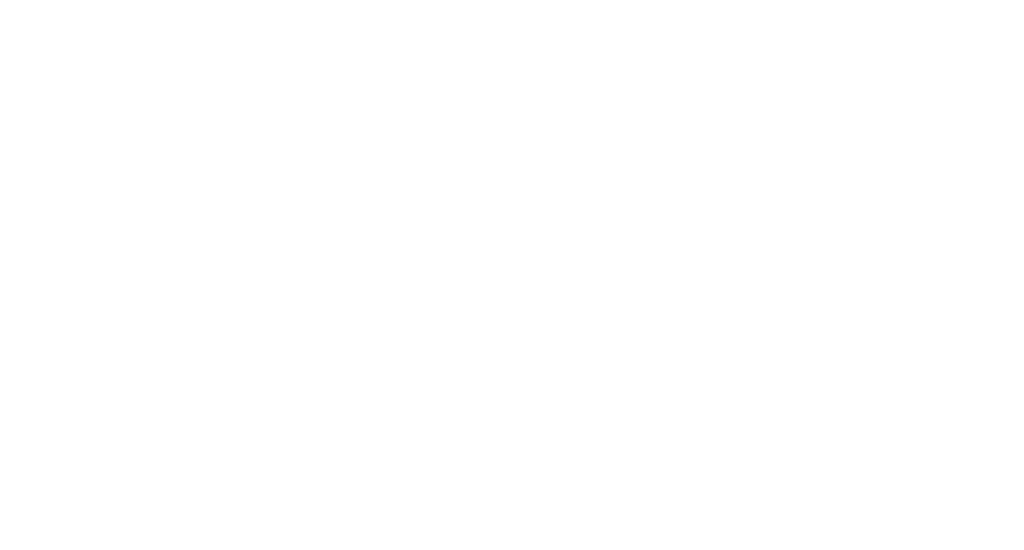 Aprendizaje basado en retos
Explorando nuevas formas de aprender Matemática
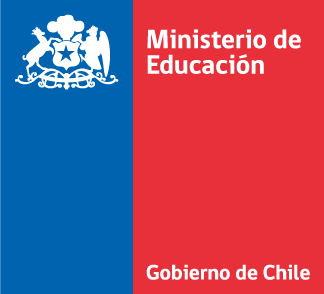 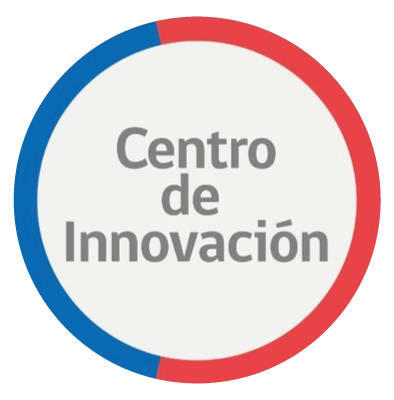 Caracterización
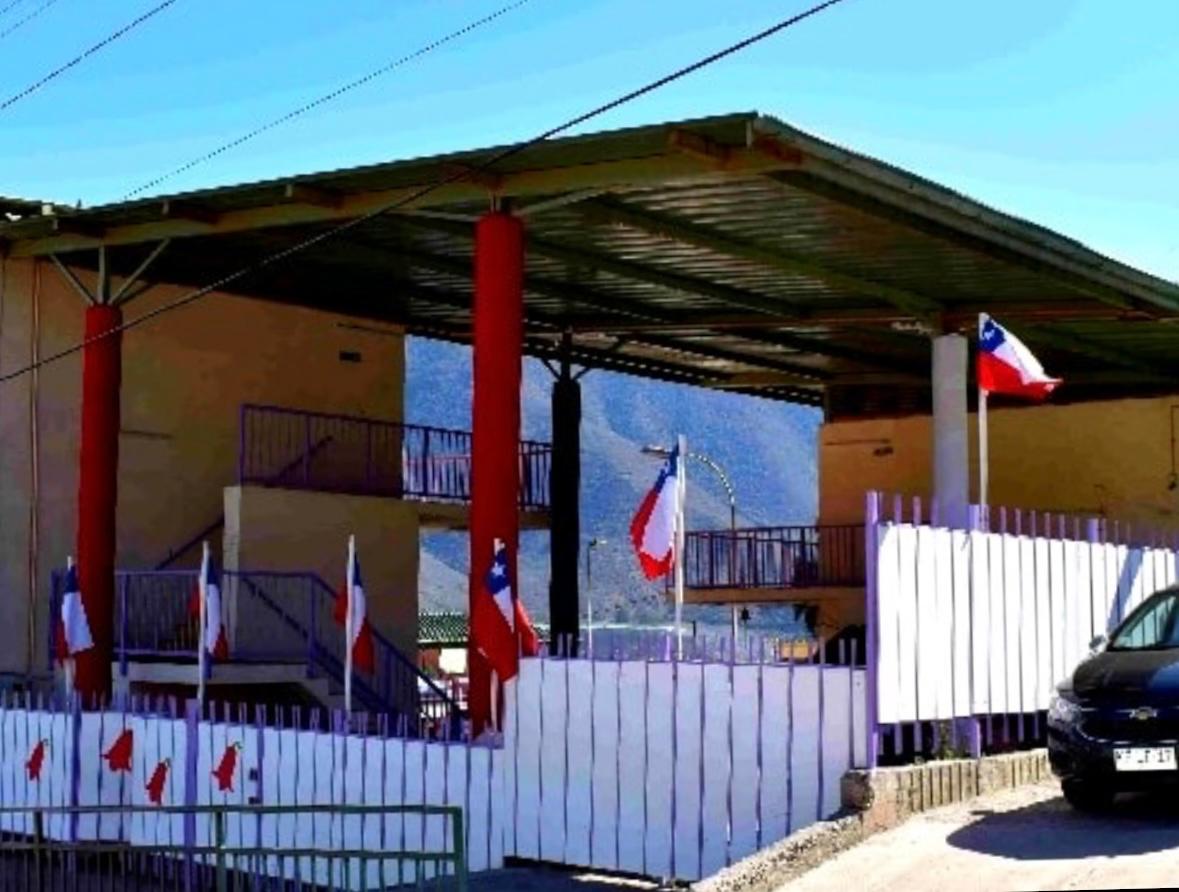 La Escuela Hans Wenke Mengers de la comuna de Cabildo fue  fundada en 1977 y tiene como propósito ofrecer una educación inclusiva y de calidad a estudiantes desde pre-kínder hasta octavo básico. Ubicada en un sector alto de la comuna, la escuela centra su trabajo en el desarrollo integral de los estudiantes, promoviendo tanto sus habilidades académicas como deportivas y artísticas. A través de su Proyecto Educativo Institucional, la escuela busca formar ciudadanos con valores sólidos, capaces de aportar positivamente a la sociedad, dentro de un entorno participativo y respetuoso de la diversidad.
🏫 Establecimiento: Escuela Hans Wenke Mengers
📍 Comuna: -Cabildo-
👥 Matrícula:  344
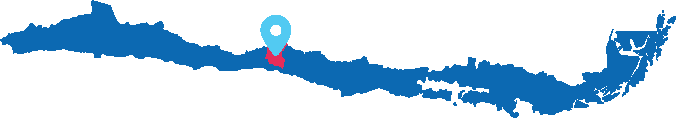 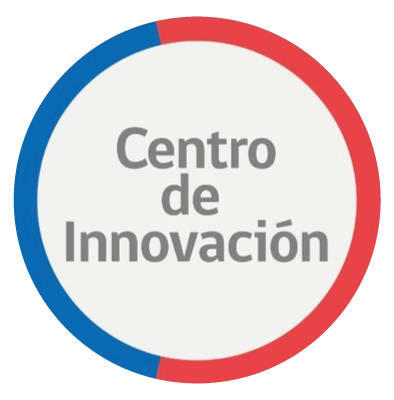 ¿Cuál es la necesidad que busca resolver?
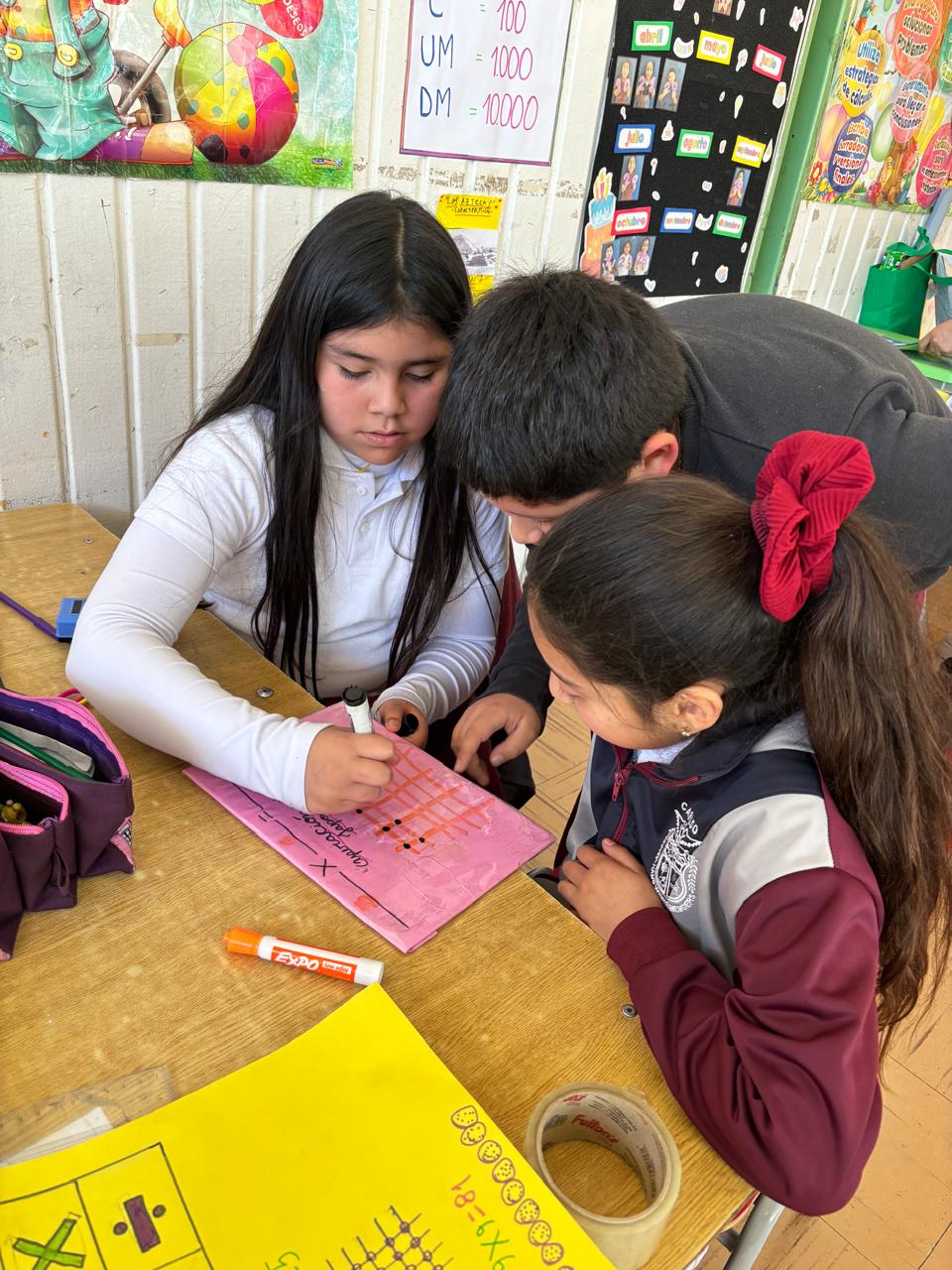 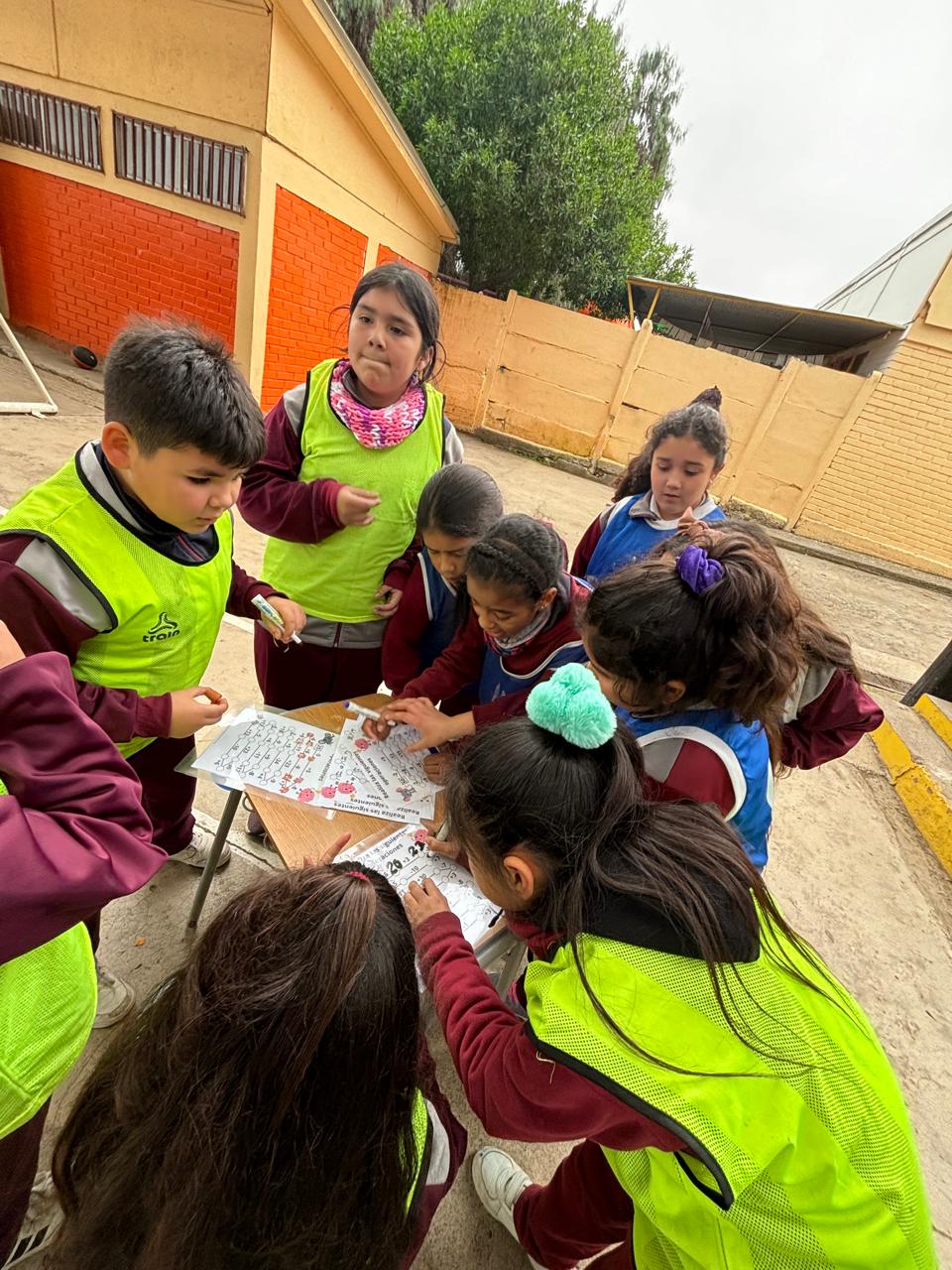 1
2
LOO
Mejorar la motivación y la autonomía de las y los estudiantes hacia la asignatura de Matemática.
Fomentar la habilidad de resolver problemas y mejorar el dominio de los algoritmos de operaciones básicas.
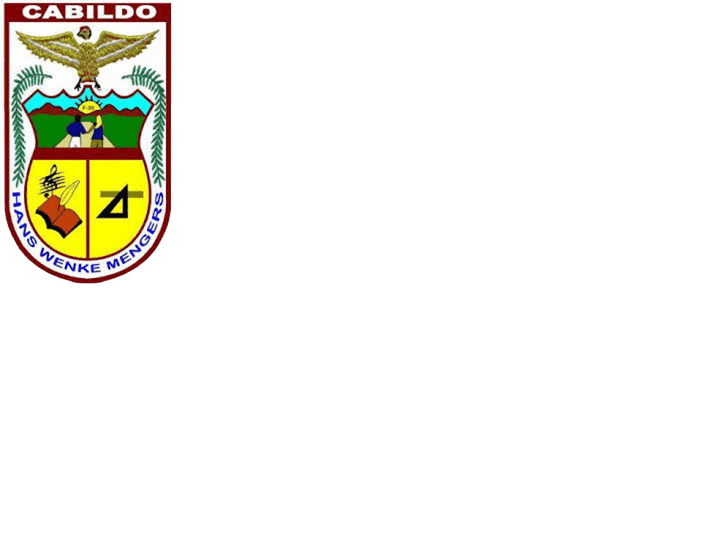 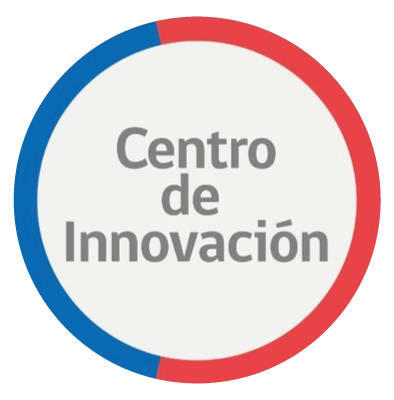 ¿Cuál es la innovación educativa implementada?
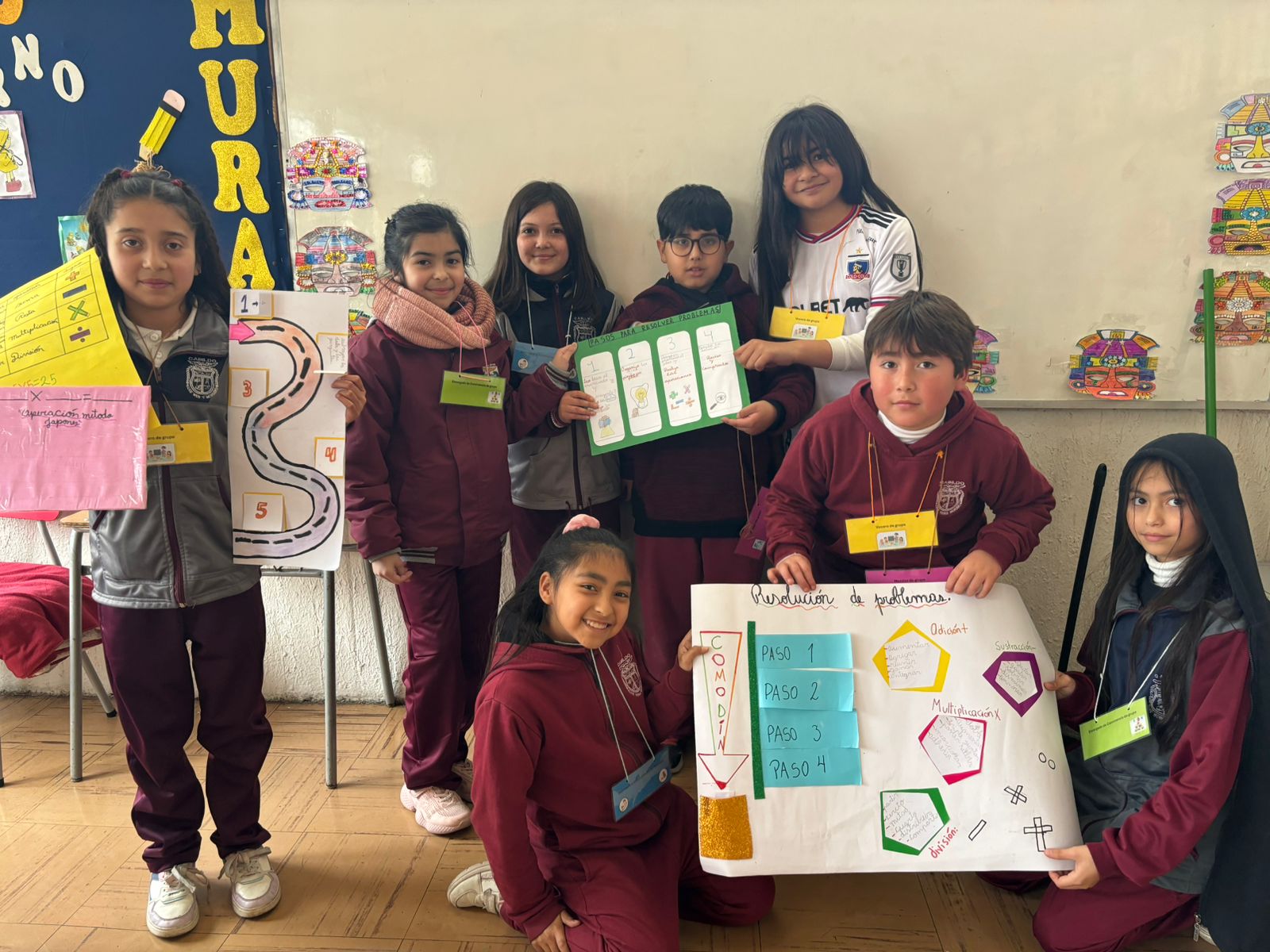 LOGO
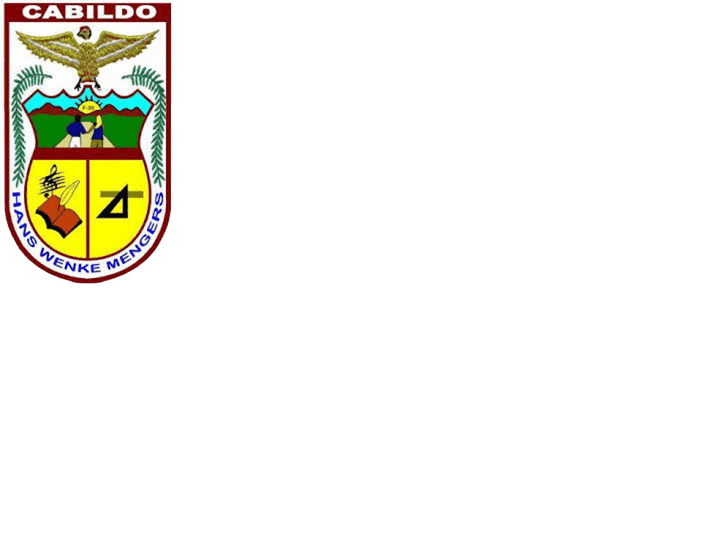 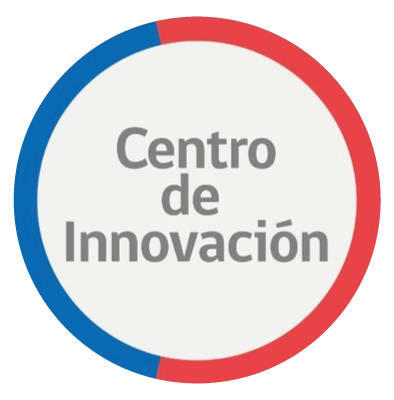 ¿Quiénes participan en el proyecto?
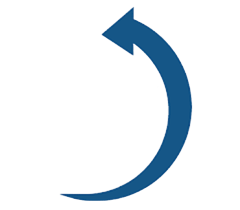 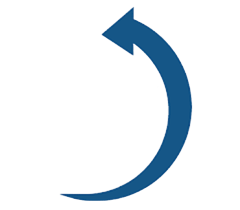 Equipo de Gestión
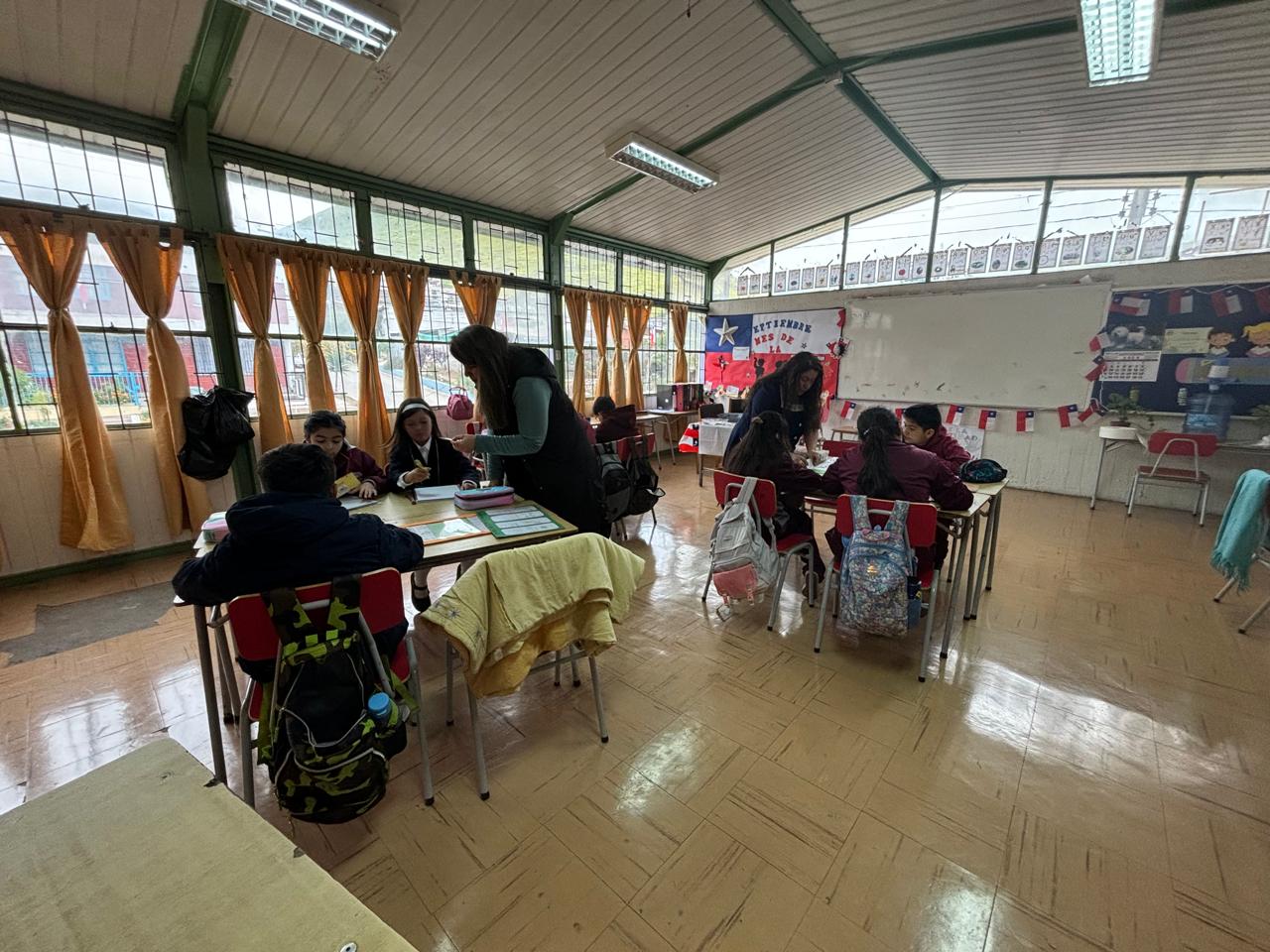 Familias
Equipos de aula
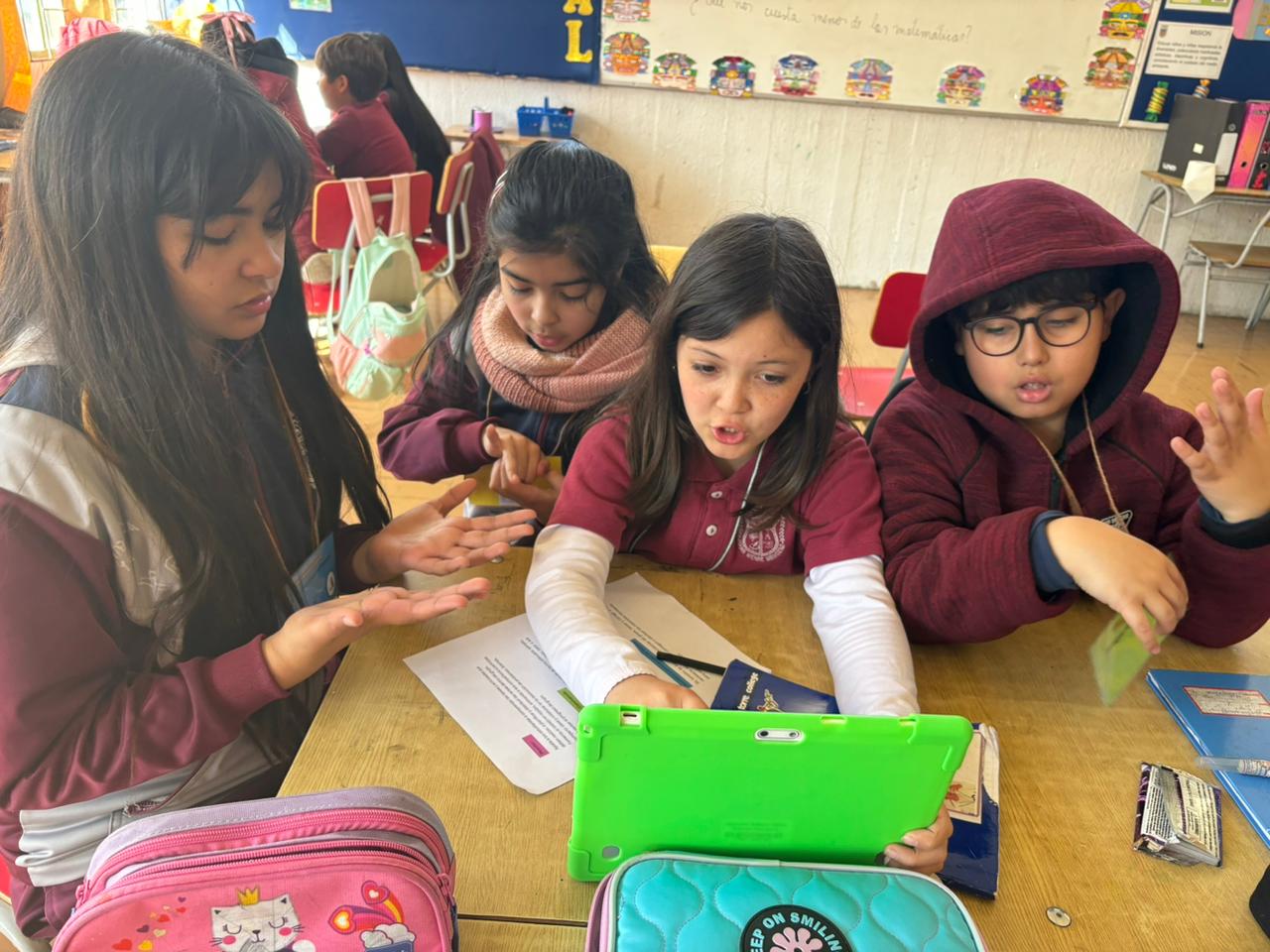 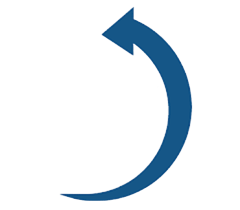 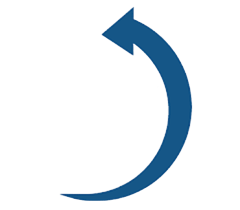 LOGO
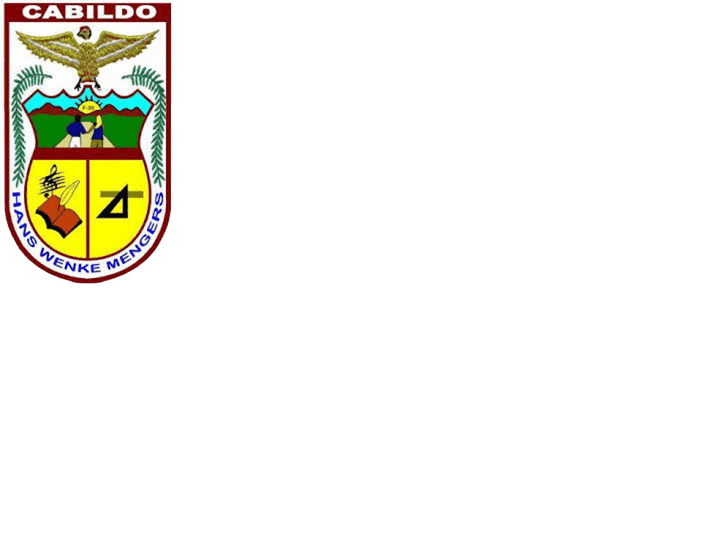 Estudiantes
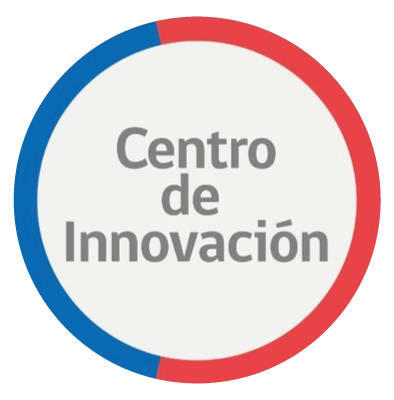 ¿Cuál es el rol de las y los estudiantes en el proyecto?
Las y los estudiantes fueron co-diseñadores en el diagnóstico, aportando sus opiniones sobre cómo querían aprender Matemática.
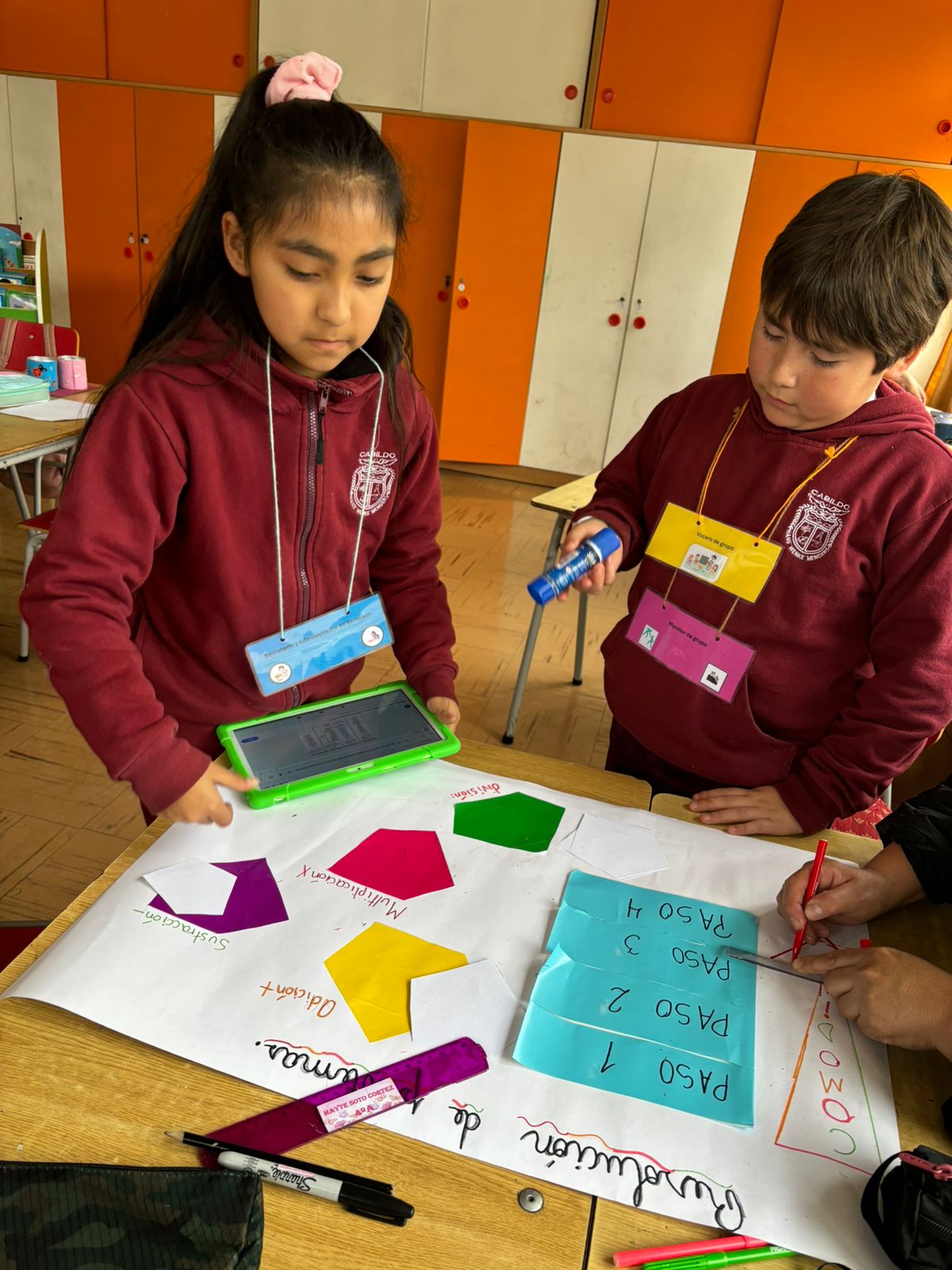 1
En la planificación, sus intereses guiaron las estrategias seleccionadas. Durante la implementación, tomaron el rol de colaboradores activos, resolviendo ejercicios en equipo en los "nano-retos" y creando problemas matemáticos en los "mini-retos". En el "reto curricular", asumieron el rol de innovadores, diseñando, prototipando y testeando soluciones.
2
En la evaluación, participaron de forma activa como reflexionando y aportando a la retroalimentación.
3
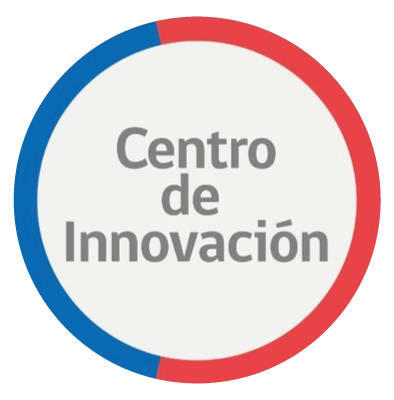 ¿Cuáles fueron los principales desafíos que se presentaron en las diversas etapas del proyecto?
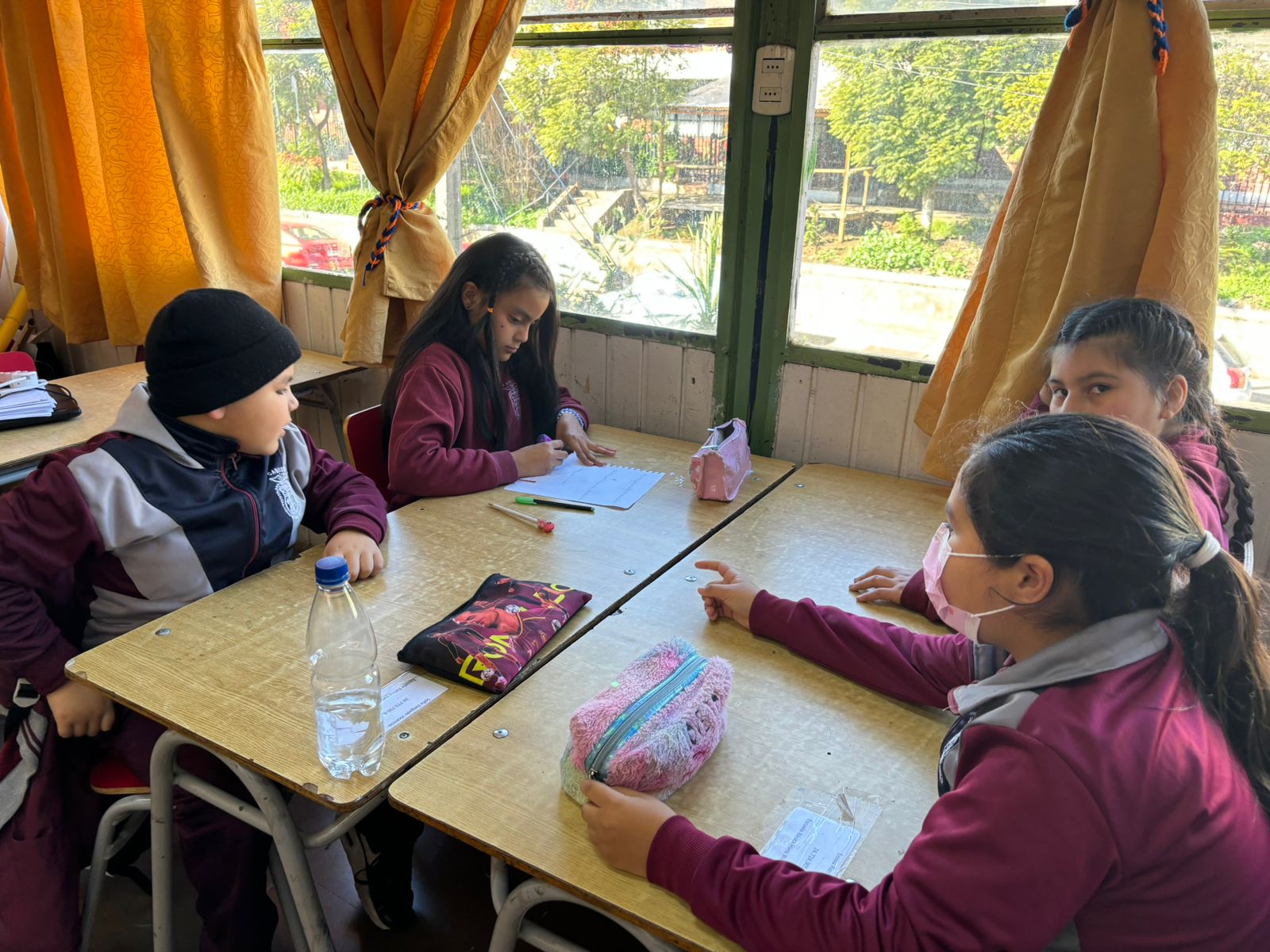 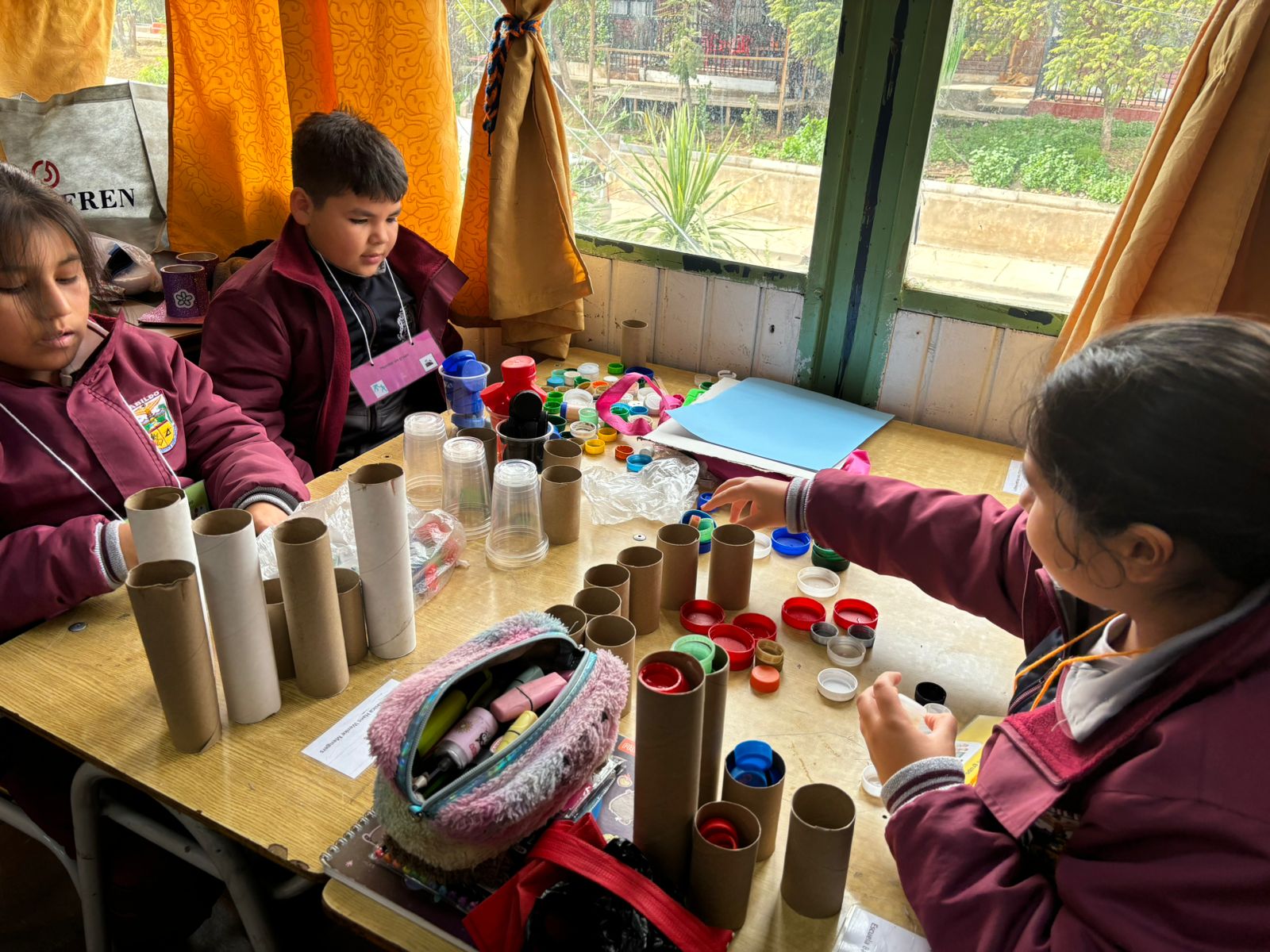 Adaptar los retos a los distintos niveles de habilidades matemáticas
Mantener la motivación a lo largo del proceso
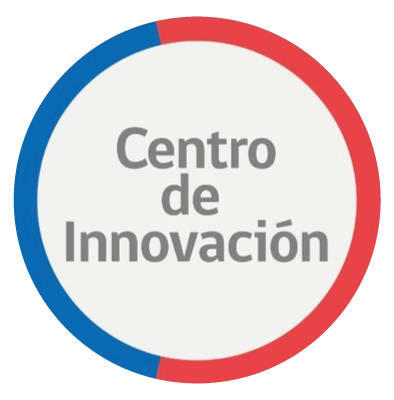 ¿Cuáles han sido los resultados?
Fortalecimiento de aprendizajes
Motivación y autonomía
Protagonismo
Mejora en los resultados académicos
Mayor protagonismo de niñas y niños en las clases de Matemática.
Mejora en la motivación y autonomía de las y los estudiantes en la asignatura de Matemática.
Mejora en los resultados de evaluaciones institucionales y externas (DIA) del área de Matemática.
Fortalecimiento de la habilidad de “Resolver Problemas”, así como también del manejo de los algoritmos de las operaciones básicas.
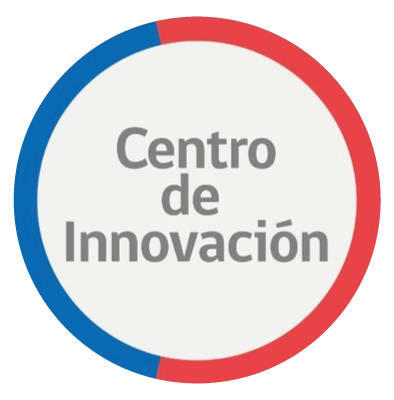 ¿Cuáles son las proyecciones o próximos pasos?
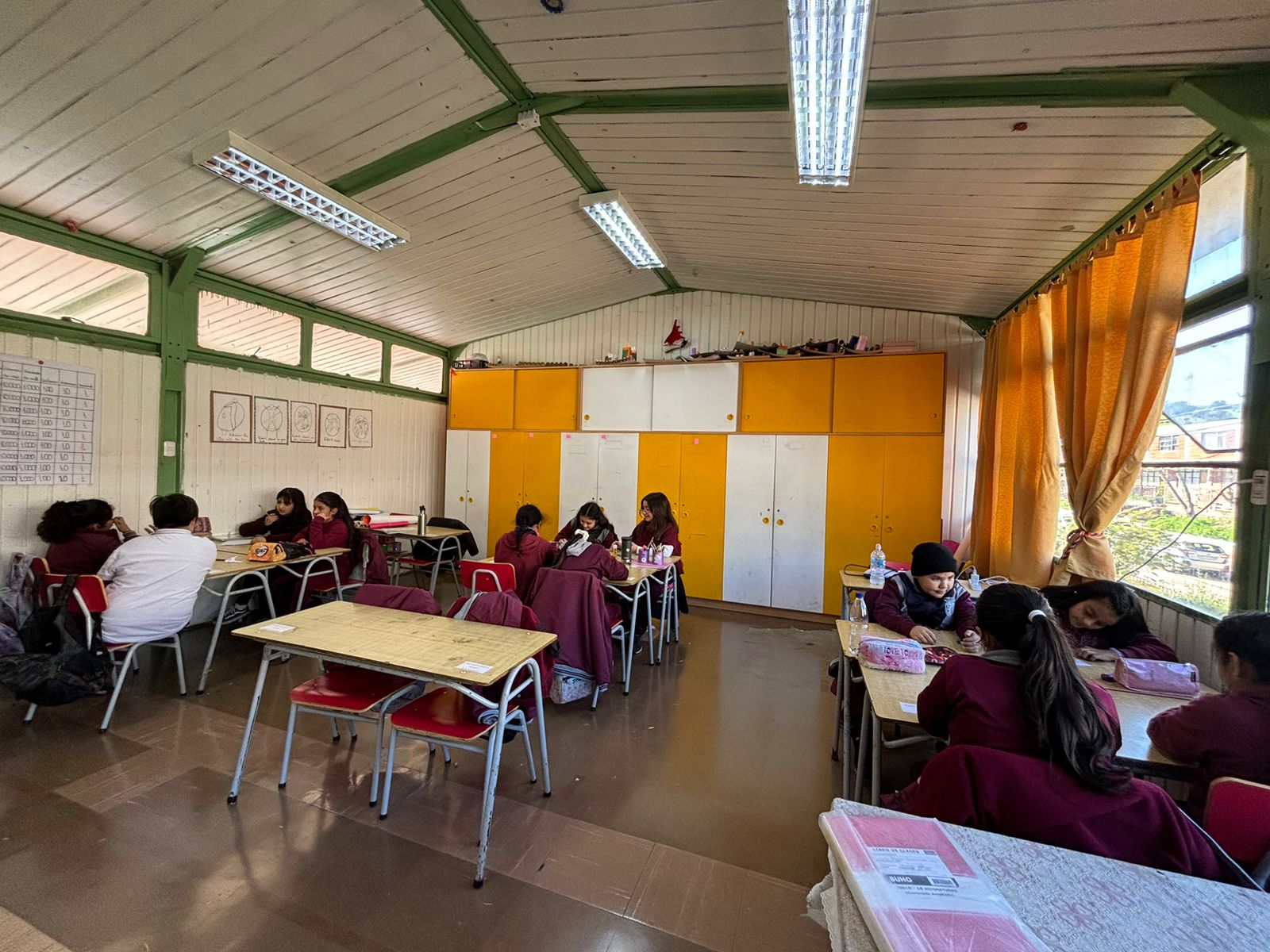 LOGO
Para el año 2025, el Aprendizaje Basado en Retos se consolidará como una metodología institucional dentro del PME, aplicándose a todas las asignaturas y niveles.
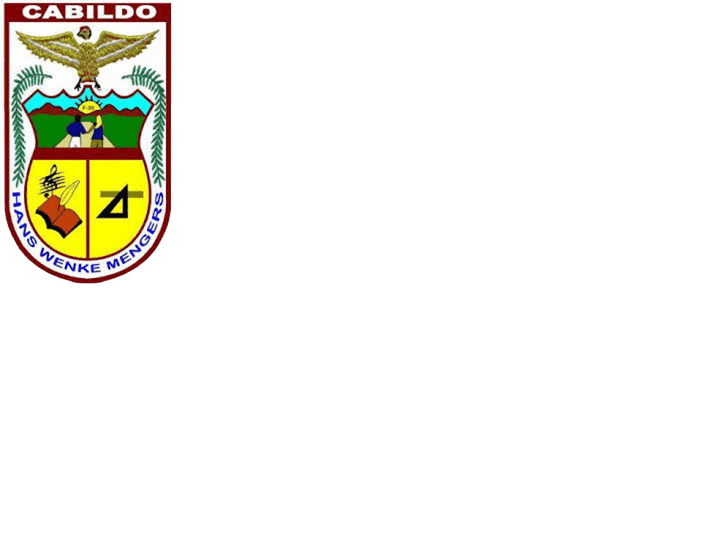 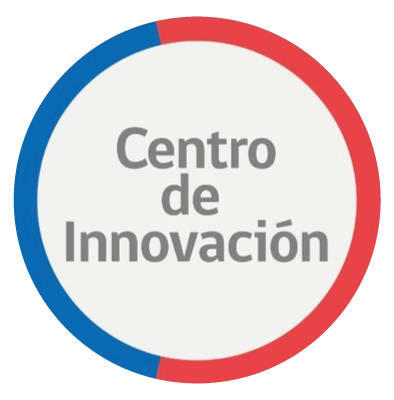 Datos de contacto del establecimiento
Director Diego Báez Tapia
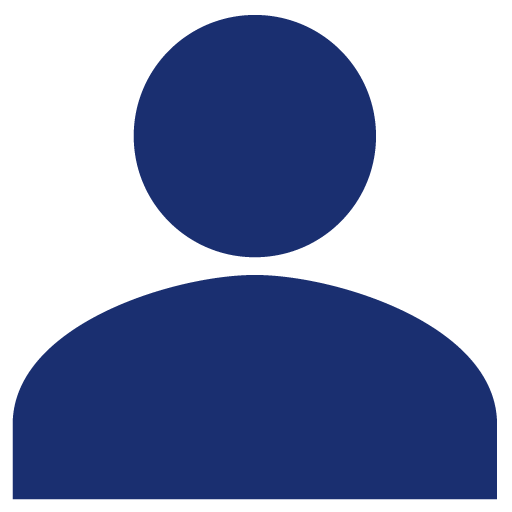 228182650
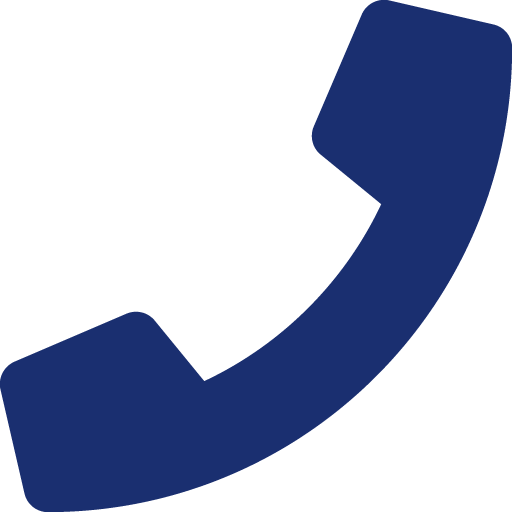 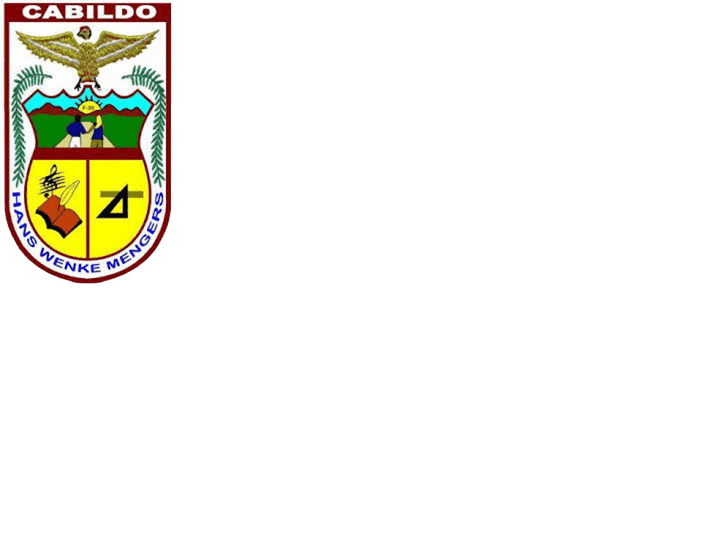 escuelahanswenkef35@gmail.com
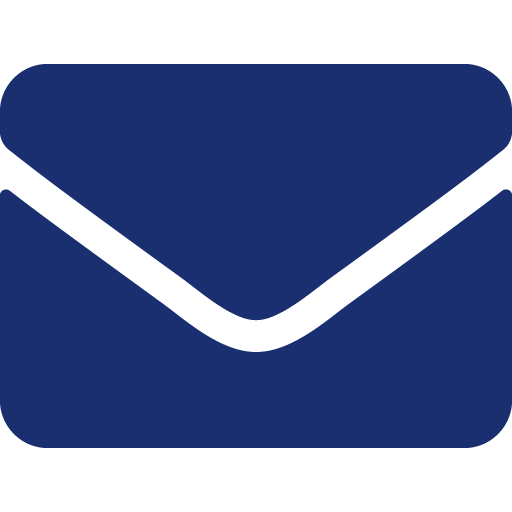 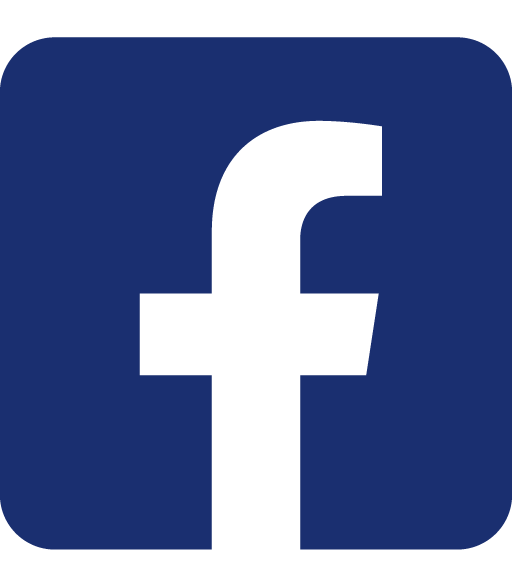 Escuela Hans Wenke Mengers
LOGO
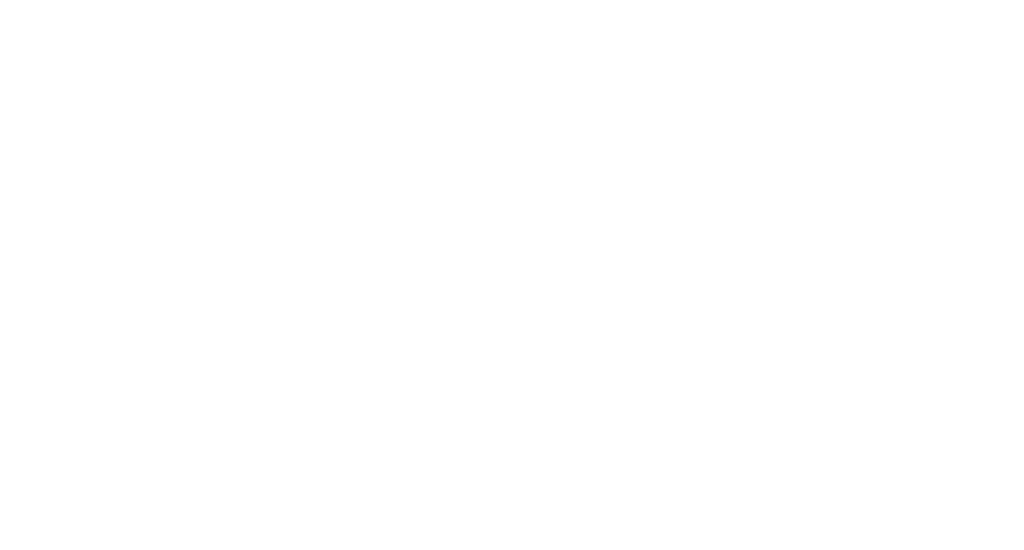 Te invitamos a ser parte de nuestras Redes Sociales:
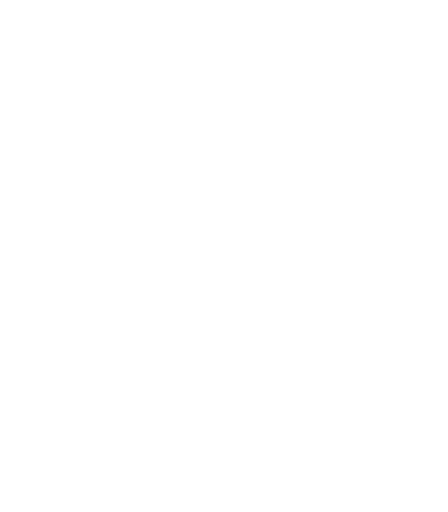 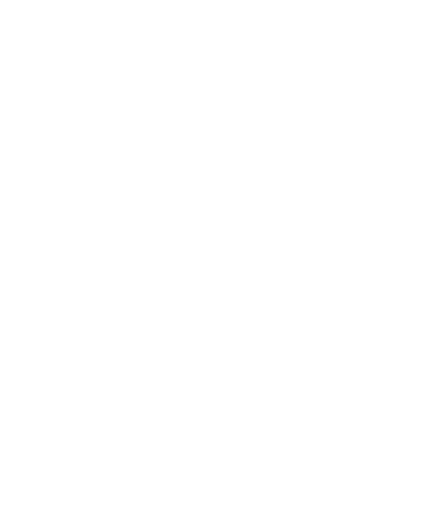 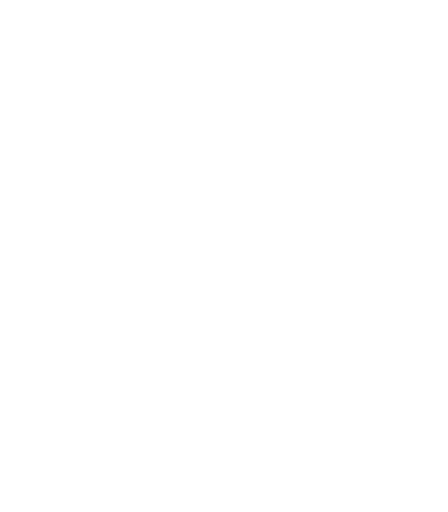 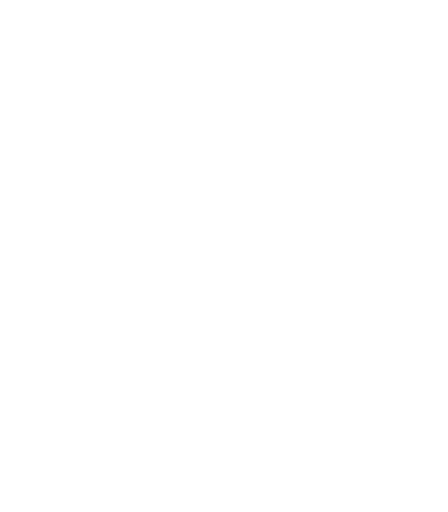 centrodeinnovacionmineduc
InnovaMineduc
CentrodeInnovacionMineduc
CentrodeInnovacionMineduc
Visítanos en nuestro Sitio Web